Important to think of when you prepare for this training
The training material is prepared primarily as a physical training opportunity for a group of 8-15 persons that, ideally, represent 4-8 different SME clusters. 
It can also be carried out as an trainer-led online training event for the same type of group. Suggestions for how to adapt interactive elements in such a case are included, but some further adaptations may be needed.
The target group include Trusted Partners (or potential new Trusted Partners) but also other stakeholders that may be involved in the activities of local energy collectives, e.g. energy auditors, energy experts, local energy advisors, etc.
The training should be interactive – with the aim that participants will actively contribute and learn both from you and each others’ experience. 
Interactive elements are marked with the symbol at the right. Sometimes alternative options are given. Choose and adapt, so that you do it in a way you are comfortable with, and that best suits the group.
The notes contain the transcipt of the slide.
17 November, 2021
1
Messages to convey in this training
Learn how to organise collective energy projects in business parks
Learn the benefits of collective energy projects for SMEs
Learn how you can design the role as a Trusted Partner* in the process of organising collective energy projects
Find inspiration for developing a way of working that is relevant to everyones own situation

* This training is relevant to anyone who have/will have a coordinating/supporting role in relation to a local cluster of SMEs (a Trusted Partner) and want to address energy efficiency and sustainability in that role.
This can be people working with business park management, a local industry association, 	climate and energy advice, municipal business development etc
The training material combines theory on specific topics with concrete examples and interactive activities based on the participants’ own experience.
17 November, 2021
2
[Speaker Notes: Target group of the training: Group of Trusted Partners (TPs), e.g. from a TP-community.]
Collective energy projects
LEVEL II – Unit B
Who are we?
Insert your own picture and contact info
10 January, 2022
4
[Speaker Notes: Instructions to trainer: Use this slide (or a similar one) to introduce yourself/selves to the group, AND to let the participants introduce themselves to each other in a “round-the-table”. 
Start with presenting yourself/selves: Who are you? What is your role and experience from working with energy efficiency in SMEs? With networking and collective approaches?
Summarize after you have gone round the table.

In this training session you will learn as much from each other as from the trainer. So, we will start with introducing ourselves. Please, answer the following three questions (2 minutes/person):
Who are you? (Name, organisation)
What is your experience from supporting/interacting with SMEs? (Energy related or not!)
What do you expect from this training?]
Key elements of previous units in this training module
10 January, 2022
5
[Speaker Notes: Instructions to trainer: you can start here by asking wo took part in the first unit, if they were organized apart.]
What do we mean with ‘collective energy projects’?
Implementing energy efficiency measures together
Two or more SMEs join forces

A Trusted Partner takes a facilitating role, partly unburdening the individual SMEs
This role can be taken by one or several of the SMEs, or a business park association, but also in some cases a municipality or energy service supplier
10 January, 2022
6
[Speaker Notes: Collective energy projects are about implementing energy efficiency measures together. A collective energy project entails that two or more SMEs work together in a joint effort of identifying and realizing energy projects. This way of working is often new for SMEs, as they are used to address their energy efficiency on an individual basis. Another key feature is the presence of a Trusted Partner who (partly) unburdens the SMEs.]
Examples of collective energy projects
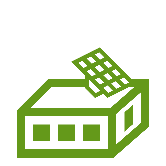 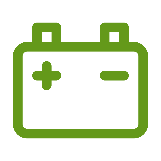 Solar panels
Buffering, Storage
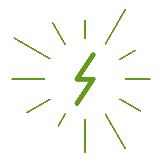 Efficiency
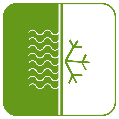 Insulation
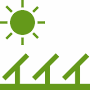 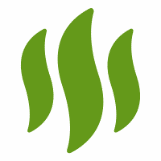 PV on land
Heating
Individual SME Barriers AND Drivers
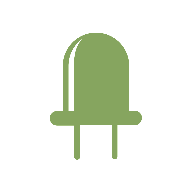 LED lighting
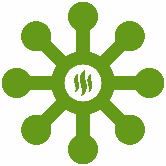 Heat network
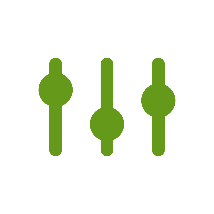 Sensors
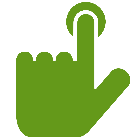 Behavior
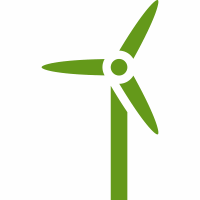 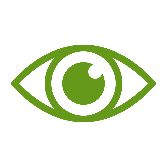 Wind mills
Building management
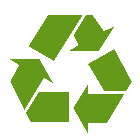 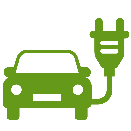 10 January, 2022
7
[Speaker Notes: Instructions to trainer: This aim of this slide is not to provide a comprehensive list of all potential energy projects, but to specify what we mean with ‘collective energy projects’.

Collective energy projects can be aimed at implementing building-related measures. These are measures that provide a benefits for individual companies/buildings, but can be purchased collectively for savings and linking expertise. These types of measures are often easier to start with if the business area is just starting with the collaborative approach. LED and building management are the easiest solutions to enthuse companies.

An collective energy project can also be to implement an area-related measure. These measures can generally be applied if a large group of companies is interested and get benefits from the project. As these projects require commitment from a larger group of SMEs, these projects are more suitable to be undertaken once the SMEs are already activated, and not as the first project. Examples are PV on land, a heat network or wind mills.

The energy culture within specific SMEs may be relevant to consider, in particular when it concerns SMEs with a high energy consumption and/or key role in the business park, for example as potential supplier of waste heat. This topic relates to barriers, and also drivers, for specific SMEs. This has been covered extensively in level 1.

Circularity and Transport might not be part of energy efficiency but are part of a more sustainable business park. For SMEs, circular solutions (e.g. waste of one SME can be used as fuel for another SME) or sustainable transport (e.g. EV charging stations on the business park) can be used to spur the imagination of SMEs.]
Generic overview of the process
Step B
Step D
Step F
Arranging an Energy Team & Project Leader
Creation of an energy action plan.
Finding a competent Energy Service Supplier
Realization, monitoring & maintenance
Assessment of potential energy savings and measures
Commitment of essential SMEs
Signing contracts
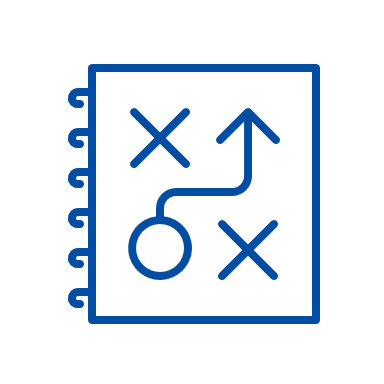 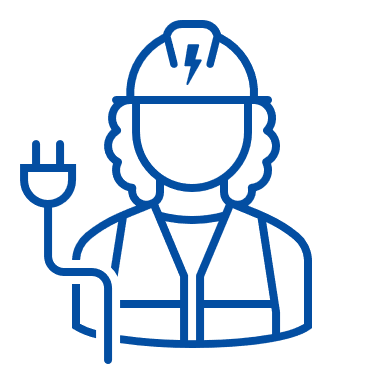 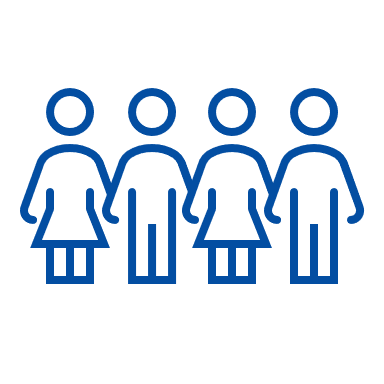 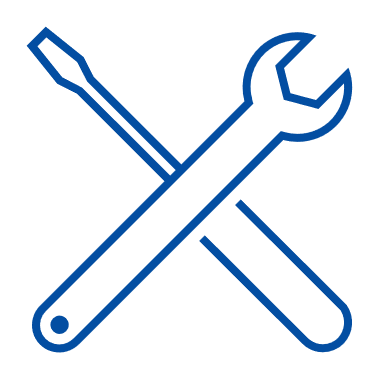 Step A
Step C
Step E
Step G
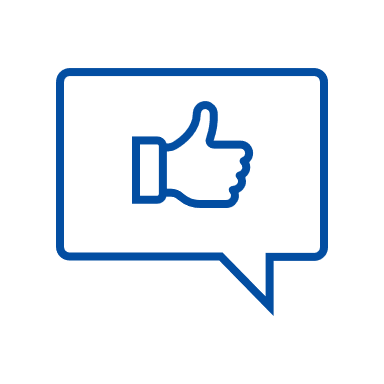 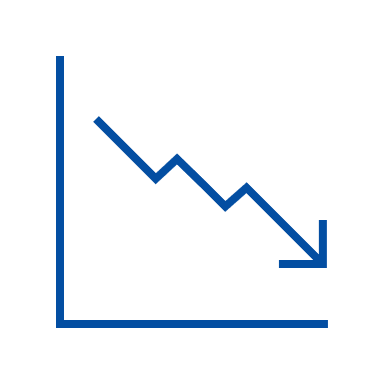 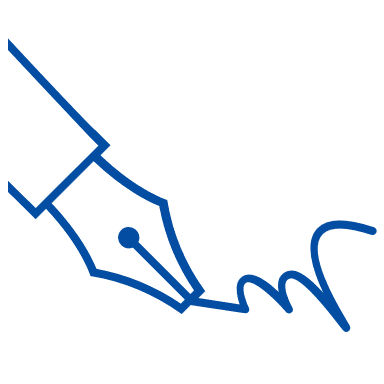 20 October, 2021
8
[Speaker Notes: The process of organizing collective energy projects consists of 7 steps, as can be seen in the image:
Arranging an Energy Team & project leader
Assessment of potential energy savings and measures
Creation of an energy action plan.
Commitment of essential SMEs
Finding a competent Energy Service Supplier 
Signing contracts
Realization & maintenance

A deep-dive into step A was done as part of level I. Here, I will briefly recap.
Then, we will treat the other steps in detail.]
Step A: Arranging an Energy Team & project leader
Function of an Energy Team
Leading this process
Support for you (Trusted Partner)
Needs a project leader

An energy team can consist of:  
Several ambitious SMEs (e.g. 5) 
The Trusted Partner 
A representative of a business association

Outcome of this step: a dedicated energy team and selected project leader (problem ownership)
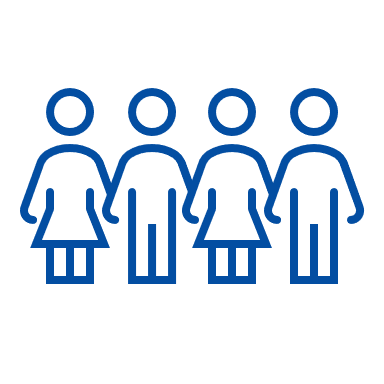 20 October, 2021
9
[Speaker Notes: Instructions to trainer: The slide has an example for an energy team. This example can be adapted to your national/local situation by including the actors that play a role in the business parks

Step A: Arranging an Energy Team & project leader

Going through the process of collective action requires time and resources. By arranging an Energy Team this effort can be distributed over multiple SMEs. This Energy Team can help you as the Trusted Partner in this process, or it might even function without your active support if the SMEs are very motivated. By setting up an Energy Team, you create ownership at the SMEs and get them committed to this collective action.

The Energy Team should be managed by a project leader. You, as the Trusted Partner, could take this role as you already know a large part of the entrepreneurs on the business park or industrial area and know the process of collective energy actions. The project leader provides support in making the work of the team more fluid, making sure that the work is moving forward, checking regularly on individuals for any sign of disengagement, and, in case, helping by organizing regular meetings to ensure the correct development of the project. 

An example of who is part of an energy team are several ambitious SMEs (for example 5, but this can be a much larger number), the trusted partner, and a representative of a business association.

The project leader could be the Trusted Partner or one of the participants from the energy team (thus being a SME themselves). Ideally, the project leader is someone who can be trusted to represent the values of the entire Energy Team as the Project Leader needs to keep everybody on board and bring the project forward.]
Step B: Assessment of potential energy savings and measures
Two approaches
Energy audits for each SME (individual)> building-level measures
Energy scan for the whole business area (collective)> area-level measures 
Not alternatives of each other, but strengthening each other

Outcome of this step: Identification of potential energy projects and their energy savings potential (needed for business case)
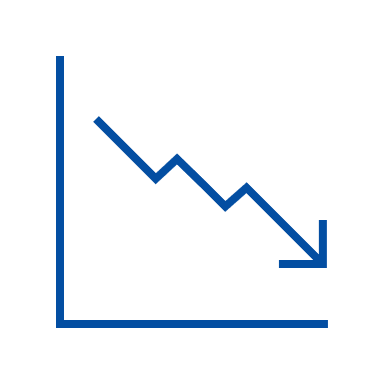 20 October, 2021
10
[Speaker Notes: Instructions to trainer: The slide has an example of an energy scan for the business area (Energy Potential Scan). Please adapt this example to a energy scan that is available in your country. Area level energy scan is currently only available for the Netherlands in the GEAR@SME toolset.

Step B: Assessment of potential energy savings

The second step is aimed at identifying potential energy savings, spotting opportunities and key points of attention. To identify the opportunities for energy savings in a collective action, two approaches can be used:
•  Basing the identification of potential projects on the results of individual energy scans/audits at SMEs, in which recommendations can be compared to see if there are potential solutions for which the forces can be joined.
•  Conducting an energy scan for the whole business area, such as the Energy Potential Scan. An Energy Potential Scan takes the data of all the buildings in the business park into account and shows possibilities to save energy collectively. By conducting an energy scan for the entire business area, it might be possible to identify additional solutions than for the case in which only individual energy scans are conducted. A condition for the collective energy scan is participation of a large sum of SMEs to share the necessary data. 
Note: The two approaches are not alternatives to each other but could be consequent: first carry out an energy scan at individual level and then one for the whole area.

The Energy Team can help out by finding a suitable energy auditor to carry out a detailed energy audit (either for the whole business area, or to be conducted for individual SMEs). Once a short list of potential projects are identified, the Energy Team can support the group of SMEs in deciding on viable energy efficiency measure(s) or renewable energy project(s) by for example organizing workshops and network meetings where the selection criteria for the measures are discussed.]
Step C: Creating an energy action plan
Elements included in the action plan
Motivation and goal of the action plan
Ambition of the business area
Detailed description of the energy project
Which energy measures will be implemented, what actions are needed for this, and when will they be done?
Division of tasks between members of the energy team
Business case of the energy project 


Outcome of this step: Selection of an energy project with a dedicated team, written down in concrete steps (action plan)
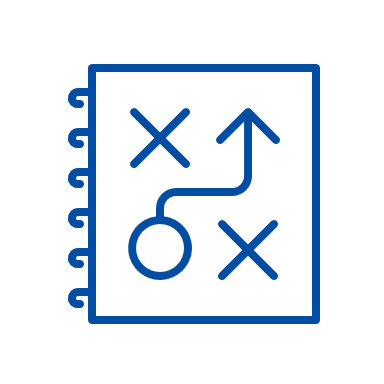 20 October, 2021
11
[Speaker Notes: Step C: Creation of an energy project plan

After potential energy efficiency measures or renewable energy projects have been identified, an project plan should be developed. For each of the measures (if more than one), the plan describes how it will be realized and explains what steps will be taken for realization at which moment and who is responsible for these steps. The main goal of the energy action plan is to focus action on one energy project for the business park and concretize what it means for the SMEs. The action plan can also be used for subsidies.  

Amongst others, the plan should include a business case of the energy project. Depending on the characteristics of the collective action, the energy plan might be more complex. For example, the business case of a collective action to bundle the purchases of PV panels is similar to the individual business case of the PV panel. However, investing in a heat network for the business area requires a joint investment, making the business case more complex.]
Step D: Commitment of essential SMEs in the business park
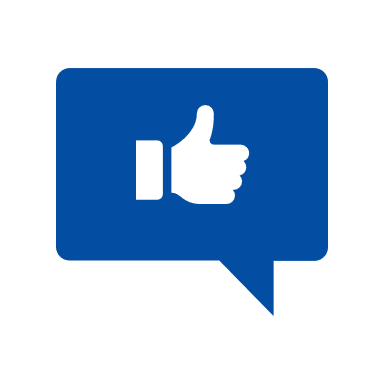 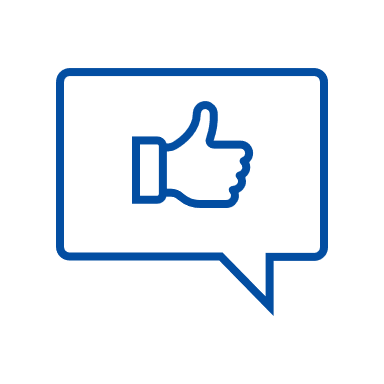 Find commitment of major players in the business park to ensure support 
Use right arguments and communication tools to find broader commitment (events, newsletter, etc)

Outcome of this step: sufficient support in the entire business park for execution of energy action plan
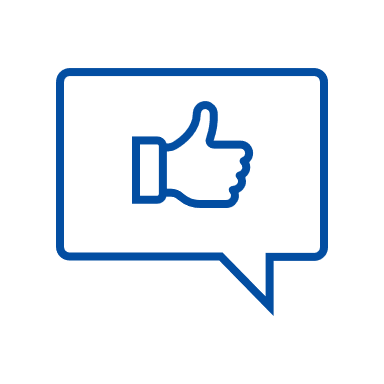 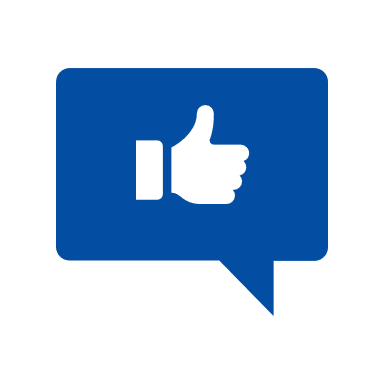 20 October, 2021
12
[Speaker Notes: tep D: Commitment of essential SMEs

The energy project plan from the previous step can be used to explain the idea to other SMEs in the local SME energy collective and to stimulate them to join the collective action. Some collective energy projects only have a positive business case if a certain number of SMEs support the energy project. For those projects, it is essential to have commitment from enough SMEs in order to move forward to the next step.

For certain collective energy projects, it could be beneficial to conduct additional energy scans and audits at SMEs. These audits could show the benefit of implementing the energy efficiency measure at the SMEs, which could create more support for the energy plan. These additional energy scans should only be conducted if the previous energy scans (in step B) did not provide enough detailed information to gain insights in the benefits for specific SMEs.

As a Trusted Partner, you generally have good relationships with the SMEs in the local SME energy collective and a good view of their preferences and needs. You can support the Energy Team in finding the right communication methods and arguments (on multiple benefits) that suit the essential SMEs. You can also help the Energy Team in the promotion of the energy plan, by approaching SMEs, or organizing events where the energy plan can be presented.]
Finding a Energy Service Supplier
13
[Speaker Notes: Note for the trainer: (…)]
Generic overview of the process
Step B
Step D
Step F
Arranging an Energy Team & Project Leader
Creation of an energy action plan.
Finding a competent Energy Service Supplier
Realization, monitoring & maintenance
Assessment of potential energy savings and measures
Commitment of essential SMEs
Signing contracts
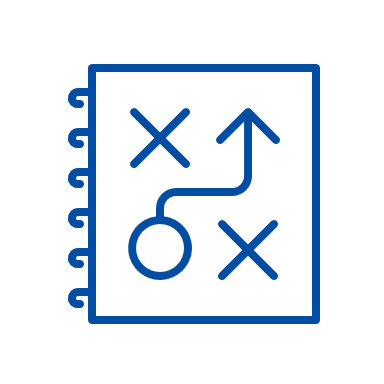 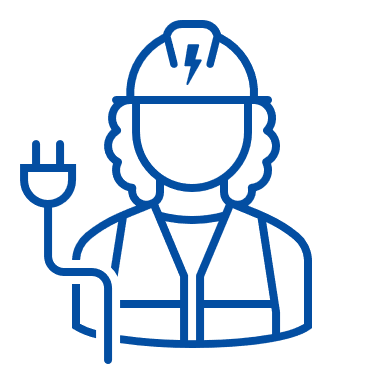 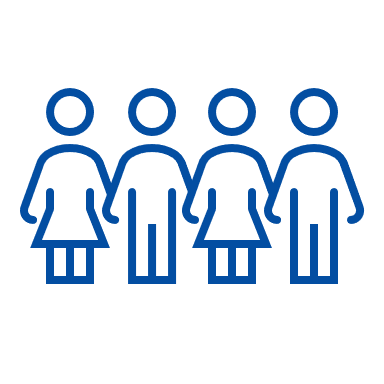 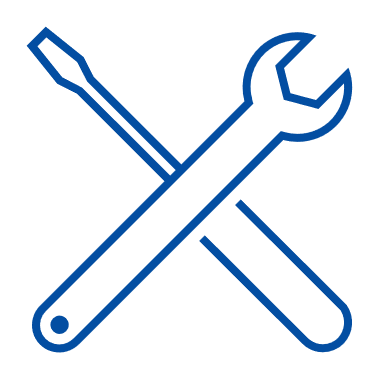 Step A
Step C
Step E
Step G
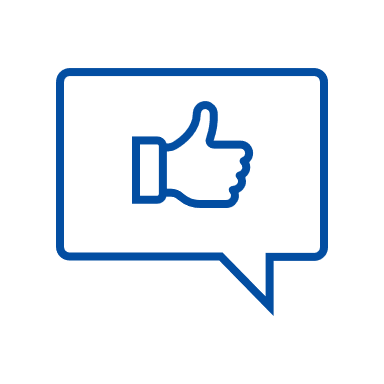 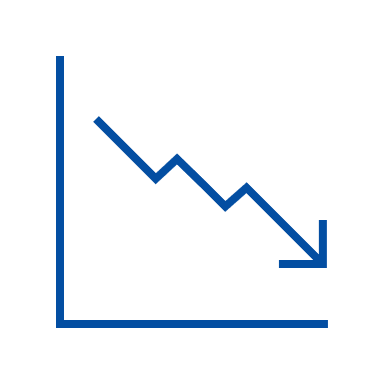 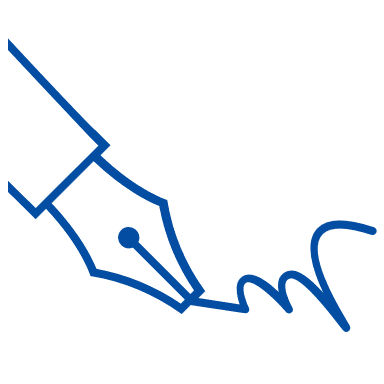 20 October, 2021
14
[Speaker Notes: Note for the trainer: (…)]
Step E: Finding a competent Energy Service Supplier
Selection of a competent Energy Service Supplier (ESS) for the energy project
Create project and investment plans for the energy project on SME level

Outcome of this step: selected ESS and project and investment plans per SME
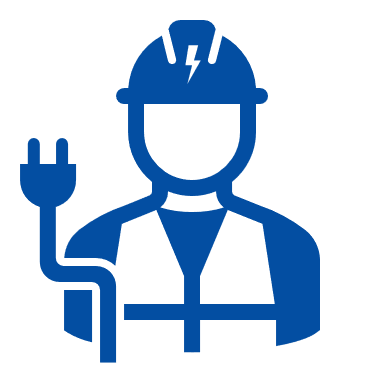 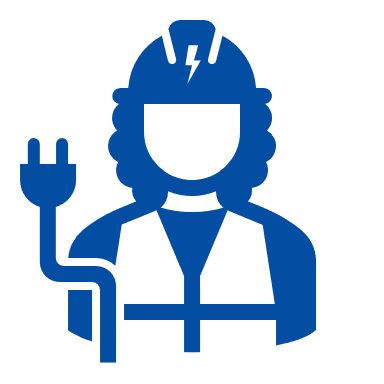 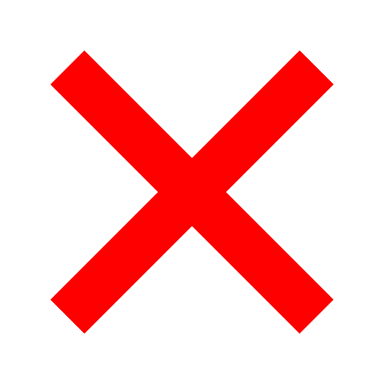 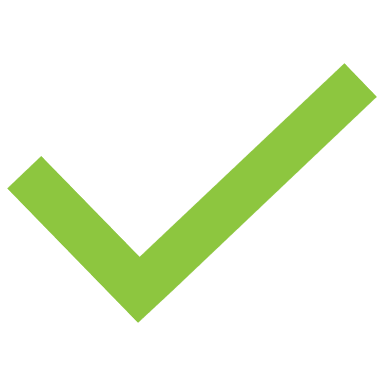 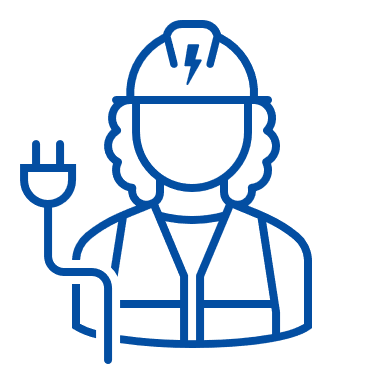 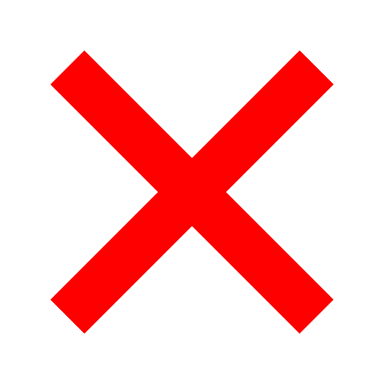 20 October, 2021
15
[Speaker Notes: Step E: Finding a competent Energy Service Supplier

If a sufficient number of SMEs supports the energy project, a competent Energy Service Supplier needs to be found to implement the energy project. With the Energy Team, you can start a procurement procedure and determine which criteria are most important for the assessment of the offers. Once a supplier has been selected (and possibly also investors), it is necessary to create project and investment plans for the collective energy project on an SME specific level, as each SME needs to make a decision on joining the energy project or not. You can support the process by elaborating an offer for each participating SME in the collective energy project with the selected supplier and investor.]
What are Energy Service Suppliers?
ESS provide energy expertise and services 
Making audits and interpreting results
Help raise energy awareness
Guidance on energy financing
ESS are energy consultants, ESCOs, grid operators, technology suppliers, etc.
Level of involvement depends on the energy collective.
10 January, 2022
16
[Speaker Notes: ESS could also provide other energy expertise and services, such as giving training on a specific topics. 

Optional: ask trainees for examples of energy expertise and services of ESS.

Source: ECUB]
Role of the Trusted Partner
Dealing with Energy Service Suppliers entails for the TP:

Support in selecting the right ESS 
Coordination and signaling of possible bottlenecks during the project
Create, share and safeguard the procurement policy/ standard
10 January, 2022
17
[Speaker Notes: It is good to mention that the role of the TP during the process of dealing with ESS can change! This depends on the (in)dependence of the ESS, the complexity of the energy project and the whishes of the business park to be informed.]
What is the right Energy Service Supplier?
The first step is to formulate a clear goal for selecting the ESS for a project. 

For instance: 
The ESS with the most knowledge/experience; and/or
The ESS with the best price/quality ratio
...
Based on this goal, a list of selection criteria can be designed
10 January, 2022
18
[Speaker Notes: Source: ECUB]
Exercise
Compose a list of selection criteria for choosing an ESS in your business park
10 January, 2022
19
[Speaker Notes: 20 minutes


Instructions to trainer: 
Discussion question “what selection criteria would you add?”
The discussion on the assignments can be shaped in various ways:
In duo’s (advised for a large and/or very active group, or when multiple people from the same business park have joined the training). 
Plenary (advised for a small group, or when a specific case is most interesting)]
Selection criteria – an example
10 January, 2022
20
[Speaker Notes: Source: ECUB

In the assessment criteria of ECUB (a non-profit energy collective in The Netherlands), offers are assessed, after which the offer with the highest amount of points wins. 
The selection criteria differ in importance, which is reflected in the amount of points ESS can obtain per selection criteria]
Finding Energy Service Suppliers.
The third step is to compose a longlist of suitable ESS. For this, you can use: 
Databases 
ESS you know from experience
ESS that are already suppliers for SMEs in the project
10 January, 2022
21
[Speaker Notes: The third step is to compose a longlist of suitable ESS 
Composing a long list is important for further energy projects and to have several ESS to choose from, which aids your independent position as TP.
Using databases (keep in mind that databases mostly include energy auditors, not installers or technology suppliers).
Also include ESS that you have contacted before/have a good experience with 
Also include ESS that are already suppliers for SMEs in the project (they have the advantage that they already know the SMEs and context, but might not always be the best option).

Point of attention: if there is a possible bad experience between an ESS and one of the participating SMEs. What can be learned from this? Why was there a bad experience (and also: when should they be excluded from this (different) project ?]
Grading Energy Service Suppliers
When the longlist is completed, the ESS should be scored based on information you can find about them.

After scoring the ESS, create a shortlist (of for instance the best 3) that you will approach and ask for a tender.
10 January, 2022
22
Composing a tender – what and why?
A tender is a procedure in which an attempt is made to procure a particular service or product by means of a bid. 

For you as TP, the goal of requesting offers through a tender is twofold:
to keep an independent role
to keep grip on quality
10 January, 2022
23
[Speaker Notes: There are different tendering procedures, some are more formal than others. Within this training, the focus lies on composing “simple” requests for offers (/quotation)  and not on the more formal (EU) tendering procedures: the latter is less applicable here. 

Keeping an independent role
There can be multiple suppliers for a service/product. As a TP, you don’t want to put one business in the spotlight while disregarding others. Fair procurement is the main reason to use a tender.

Keeping grip on quality 
With a good tender a TP can set up the conditions to make sure that the end users will receive a good quality for a decent price.]
Composing a tender – how?
In the tender, formulate 
The goal of the collective project 
The specific request.
List the specific subjects that should be included in the offer.
Add a deadline for handing in the offer.
10 January, 2022
24
[Speaker Notes: List the specific subjects that should be included in the offer. For instance: 

Product/service description
Delivery time 
Planning 
Price
Billing terms 
References

For formulating the request, formulate also specific requirements, such as: 
- The timeframe, budget, quality constraints, etc. Consider what is useful and reasonable to request from the service provider. Asking for extensive qualifications can limit the amount of responses and goes against the purpose of a tender procedure.

The description should be short and to the point. A potential service provider should know within 4 to 5 sentences if your tender requests the services they provide. Introduce yourself and the motivation of for publishing a tender. Provide relevant background information and the requested service. Be explicit about each activity and desired outcome. For clarity use one full sentence to describe each activity.   

Make use of the example tender document.]
Selecting the right Energy Service Supplier
The following questions help to see if, based on the tenders, an ESS is a good fit for your project.
 
Does the ESS have experience with similar projects?
How does the ESS deal with leads and warranty period?
In what time can the ESS realize the energy project? 
Which payment terms and conditions are applicable?
can you think of more?
10 January, 2022
25
[Speaker Notes: More examples: 
What is the unique value the ESS brings (in comparison to others)? 
Does the ESS know about possible taks incentives or subsidies for sustainable investments?
What is the price indication for its services and does this match the budget?
Which supplier offers best quality (Price/performance, PV yield or COP value)



General remark: 
It is not possible to find a generic offer that works in all cases, don’t trust energy service suppliers and consultants who present “standard offers”, as each solution needs to be customized to the data and parameters of each specific case. A field-visit is also considered as an important part of the process.]
Selecting the right Energy Service Supplier
A structured way for the final selection is a so called ESS selection matrix. See the next slide for an example.
All participating SMEs should fill in the matrix and discuss it together afterwards. 
Based on the discussion and the matrix result, the ESS will be selected.
10 January, 2022
26
[Speaker Notes: Selection matrix: 
- In this matrix, the selection criteria (as composed before) are weighted (1= not very important, 2=important, 3=highly important), and the ESS are graded for each the criteria (score 0-10). 
All participating SMEs should fill in the matrix. After that, a plenair discussion will be held with all SMEs to discuss different perspectives and considerations that are apparent in the matrices.]
Selection matrix(Example)
10 January, 2022
27
[Speaker Notes: Note that, when you fill it in you score the criteria – for instance a higher price should imply a lower score while a higher warranty should imply a higher score.

Some more background on some of the aspects: 

Reliability: Assess the reliability of the company: check project references and know-how, look for company documents for financial check (insolvency)

Certifications: 	
	1) Process certifications, the supplier should Indicate the certifications obtained from accredited bodies attesting to:
the supplier's compliance with specific reference standards in the areas of:
Quality Management
Environmental Management
Health & Safety Management
Energy Management and related services
the compliance of the certified technician with specific voluntary reference standards on energy management. 
2) Product certifications: Recognition by a certification body that the system components have a reduced environmental impact throughout their life cycle. 

Time: does the company for instance build itself or through service providers? The first case costs less time. 
Maintenance:  a maintenance contract with the firm who installed the system can be of advantage and can be included in the offer.]
Procurement policy
In some cases, the TP would want to discuss every single tender for an energy project with members of the collective projects. In other cases, it might be efficient to set up a procurement policy in which frames of procurement are fixed. Members of the energy collective then only have to give their approval for the policy (not for every individual tender).
10 January, 2022
28
[Speaker Notes: This might be a bit complicated, therefore an example is provided in the next slides.]
Procurement – example of policy (1/2)
Suppliers will receive a case on which they can formulate the offer
Annual evaluation of agreements with ESS. These evaluations are discussed in the general members meeting. 
Contracts have a maximum term of three years. 



Example: ECUB - a non-profit energy collective in Utrecht, The Netherlands
10 January, 2022
29
[Speaker Notes: Source: ECUB


ECUB selects ESS for their members, based on their procurement policy, but is not part of agreements between a member and an ESS.]
Procurement – example of policy (2/2)
An offer cannot be split into different ones, nor merged into one large offer.
The various manners of procurement are as followed:
A service until € 5.000,- may be granted directly
Services between € 5.000,- and € 10.000,- require at least two offers of different parties (if available). The tender is published on the website. 
Services larger than € 10.000,- require at least three offers of different parties (if available). The tender is published on the website.
10 January, 2022
30
[Speaker Notes: Source: ECUB

Additional information:
A new tender procedure starts when a contract period of three years ends.  
An offer cannot be split into different ones to reduce their respective prices and remain under the amount for which multiple tenders are necessary. For example; an offer of €7.500 cannot be split in one offer of €5.000 and €2.500 to avoid a tender publication and competition. At least two offers of different parties and the tender needs to be publicly available on the website.]
Collective vs. individual procurement
Collective procurement of energy services/technology: 
The TP purchases from the ESS, and SMEs pay directly back to the TP. 

Individual procurement of energy services/technology : 
SMEs pay directly to the ESS.
Discussion: what are (dis)advantages of individual and collective procurement?
10 January, 2022
31
[Speaker Notes: 15 min 

The discussion on the assignments can be shaped in various ways:
In duo’s (advised for a large and/or very active group, or when multiple people from the same business park have joined the training). 
Plenary (advised for a small group, or when a specific case is most interesting)]
Collective vs. individual procurement – example
ECUB – Hydrogen tank stations on business parks.  

Individual SMEs invest in hydrogen vehicles (individual procurement)
The collective invests in a hydrogen tank station (also receiving subsidies) and pays revenues to individual SMEs (collective procurement).
10 January, 2022
32
[Speaker Notes: Of voorbeeld: Klimaatstad Gent (voorselectie van betrouwbare E auditors. Diensten worden aan MKB aangeboden en kosten worden door de gemeente gedragen, mits de ondernemer de aanbevelingen implementeert.]
Round-the-table discussion

What advice do you take with you for finding an ESS? Why?
What are your experiences with ESS? 
How would you choose between different ESS?
What are your needs in choosing between different ESS?
10 January, 2022
33
[Speaker Notes: 20-30 minutes

Instructions to trainer: The discussion on the assignments can be shaped in various ways:
In duo’s (advised for a large and/or very active group, or when multiple people from the same business park have joined the training)
Plenary (advised for a small group, or when a specific case is most interesting)

Optional: to send out this last question to participants beforehand by mail.]
Signing contracts
10 January, 2022
34
[Speaker Notes: So we discussed that collective energy projects have quite some benefits for SMEs in a business park. But how to you actually realize these energy projects?

In the following part of this presentation, I will explain the process of implementing the energy measures in a collective way. As the Trusted Partner, you can guide them in this process and support them in specific ways in the process to unlock additional energy saving potential, or to make a given idea more convenient or cost-effective to implement.]
Generic overview of the process
Step B
Step D
Step F
Arranging an Energy Team & Project Leader
Creation of an energy action plan.
Finding a competent Energy Service Supplier
Realization, monitoring & maintenance
Assessment of potential energy savings and measures
Commitment of essential SMEs
Signing contracts
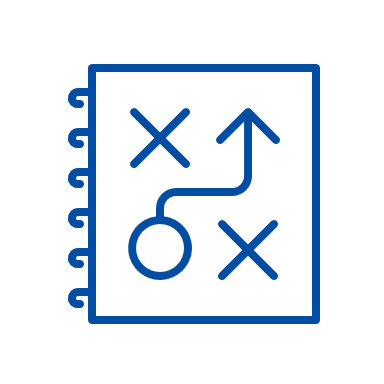 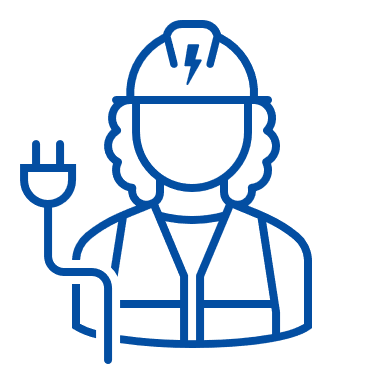 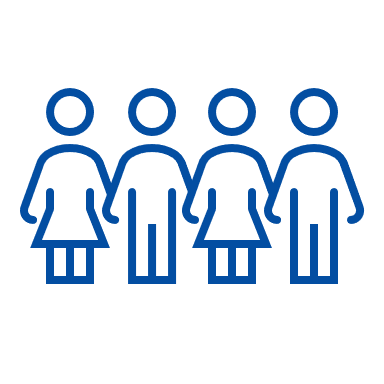 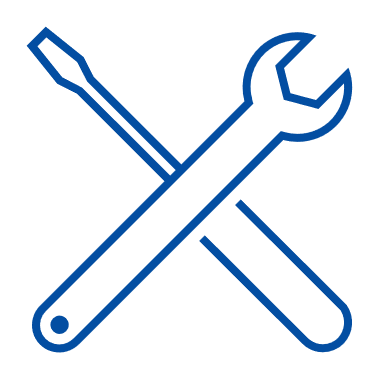 Step A
Step C
Step E
Step G
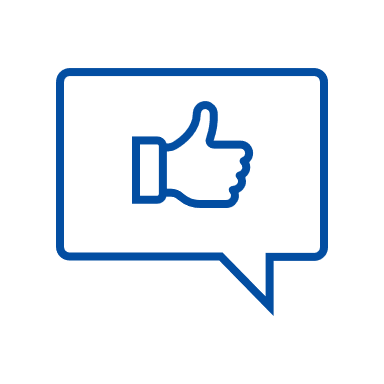 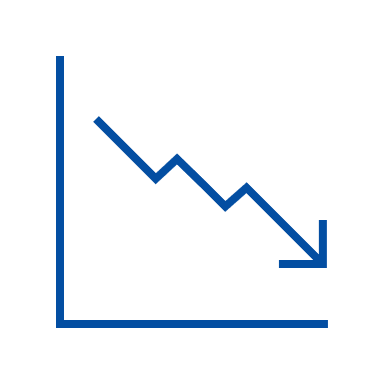 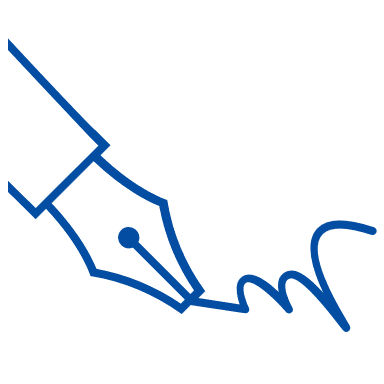 20 October, 2021
35
[Speaker Notes: Note for the trainer: (…)]
Procurement contracts
When a choice is made for a specific ESS, a procurement contract has to be made. 
In practice, there are two possibilities: 
A contract between the Trusted Partner and the ESS
A contract between the individual companies and the ESS
10 January, 2022
36
Composing a contract – example materials
The first step is to see if there are any example contracts available in your country. If so, this is a good start for composing the final contract. 


If no such material is available, it would be good to get assistance from someone with a legal background.
Where can you find these examples?
How do you get legal assistance?
37
[Speaker Notes: Trainer: refer participants to available examples. If there is no example, then it is good to have a discussion about who can help the collective and where to find such a person. 

Make use of the ‘Checklist contract with supplier tool’.]
Procurement – contract checklist
The procurement contract should contain information on the following:





...and should be checked by a lawyer before finalizing.
10 January, 2022
38
[Speaker Notes: If there are examples in your country, use these.]
Realization, monitoring & maintenance
10 January, 2022
39
[Speaker Notes: So we discussed that collective energy projects have quite some benefits for SMEs in a business park. But how to you actually realize these energy projects?

In the following part of this presentation, I will explain the process of implementing the energy measures in a collective way. As the Trusted Partner, you can guide them in this process and support them in specific ways in the process to unlock additional energy saving potential, or to make a given idea more convenient or cost-effective to implement. 

The point in this part is to focus on convincing the TP that his/her role is not over once the contract is signed.
There is a very high risk of things going wrong after that moment, which leaves bad experiences behind, which is the opposite of what we want.
Hence, the TP should also provide support in the realization, monitoring, and maintenance phases]
Generic overview of the process
Step B
Step D
Step F
Arranging an Energy Team & Project Leader
Creation of an energy action plan.
Finding a competent Energy Service Supplier
Realization, monitoring & maintenance
Assessment of potential energy savings and measures
Commitment of essential SMEs
Signing contracts
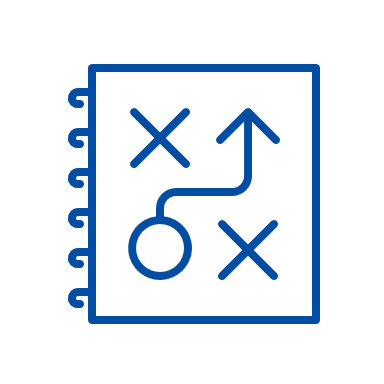 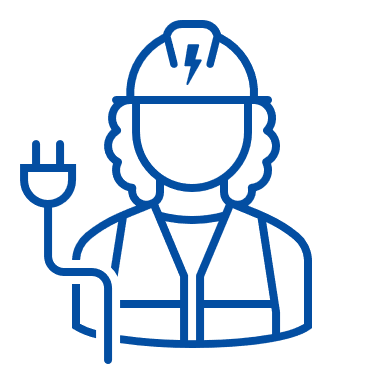 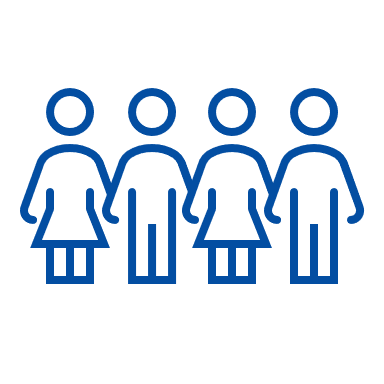 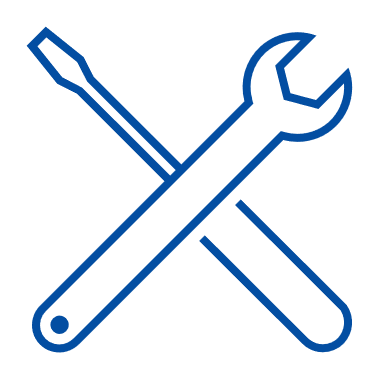 Step A
Step C
Step E
Step G
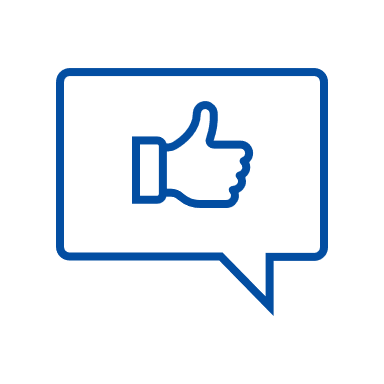 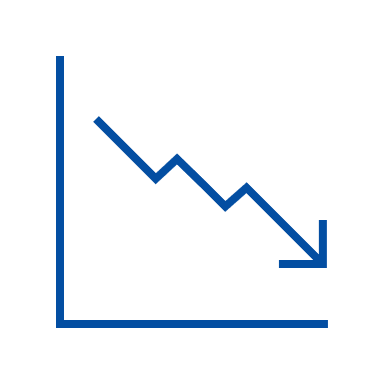 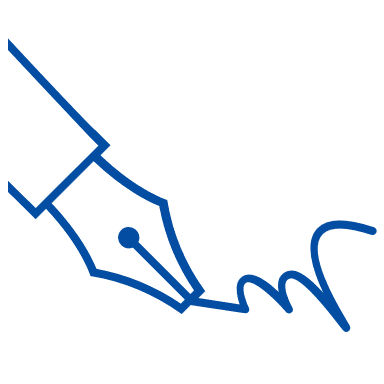 20 October, 2021
40
[Speaker Notes: Note for the trainer: (…)]
Step G: Realization, monitoring & maintenance
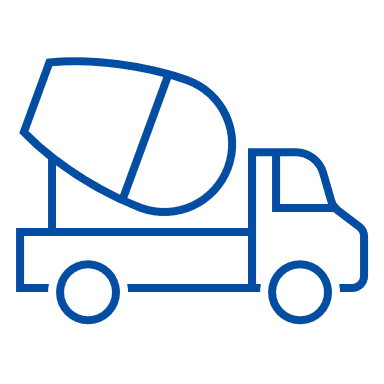 Taking the necessary steps for realization of the energy projects, such as; ordering supplies, monitoring the process, continuous informing of SMEs. 

Outcome of the step: realization of energy project, and a monitoring plan for its benefits
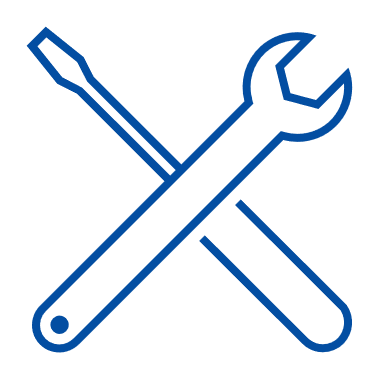 20 October, 2021
41
[Speaker Notes: Step G: Realization, monitoring & maintenance

After the contracts are signed, the Energy Team makes sure the agreements are fulfilled and that the energy projects are realized. This involves giving orders to the suppliers, monitoring the process (and gained benefits) and providing support + explanation to the participating SMEs. Depending on the role division within the Energy Team, you could have an active role in this step as a Trusted Partner.]
Realization
The Trusted Partner proposes the contracts to the ESS (and, if not done before, to the SMEs).
After this, the necessary financial transactions can start.
During the process, the Trusted Partner:
Supports SMEs with any questions and continuously updates them about the project.
Makes sure the realization is done correctly.
10 January, 2022
42
[Speaker Notes: The Trusted Partner proposes the contracts to the ESS (and, if not done before, to the SMEs).
After this, the necessary financial transactions can start. Orders to the suppliers can be made and the measures can be realized. Discuss beforehand what service the ESS offers for calamities (think about extreme weather).
During the process, 
support SMEs with any questions and continuously update them about the project.
Focus on the fact that the TP should provide support and training for the SMEs to make sure that the realization is done correctly. Does the ESS respect the contract? Is the work behind performed correctly? What can the TP do to support if anything goes wrong in the process?]
Monitoring / evaluation
After a few weeks/months, evaluate: ask the SMEs for the points that they are content with and those that can be improved. Discuss these results with the ESS.
In addition, monitor the energy results of the project and communicate the results to SMEs and other important partners.
10 January, 2022
43
[Speaker Notes: After a few weeks/months, ask the SMEs for the points that they are content with and those that can be improved. Discuss these results with the ESS
In addition, monitor the energy results of the project: measure energy usage/ energy generated by the new measures. Continue to do so for a longer timespan.
Communicate the monitoring results to SMEs and other important partners

Trainer notes: stress the importance of monitoring.
		One of the main causes of SMEs (people in general) to not keep investing in Energy Efficiency, is that they do not see the results of what has been done.
		This is also because monitoring is difficult: what if the SME changed the heating system but the next winter is colder than average? The TP should provide guidance in the monitoring 	process, making sure that it is done properly and that the positive results achieved are given sufficient relevance

- Make usage of the monitoring tool in T4.3]
Maintenance
When measures are implemented, maintenance of the energy products occurs for some projects. Propose a clear maintenance and execution plan with the SMEs and the ESS
Keep evaluating also this part of the project with both the SMEs and the ESS.
10 January, 2022
44
[Speaker Notes: Trainer notes: stress the relevance. This is very relevant because many energy efficiency solutions are relatively "new" technologies, which can be not fully known/understood by the SME's own technical units. A good EE project can fail because of small malfunctionings, or because of wrong settings. Here, the TP should also help and support the SME in the process, in the connection with the maintenance from the supplier, and providing guidance if things go wrong.]
Round-the-table discussion

When is a project executed successfully in your eyes?
What are important risks to take into account for the execution phase?
10 January, 2022
45
Training (Unit B) summary
[See example summary training Unit A]
46
Questions & Feedback
10 January, 2022
47
[Speaker Notes: Instruction to trainer: Ask participants if they have questions about the training. Don‘t forget to ask participants for feedback  and ask questions for „verification“ purpose. Use the questionnaire for participants in the Template Monitoring Training – Multiple Benefits.

Possibly, also ask: “what did you miss in this training?”]
Thanks for your attention!
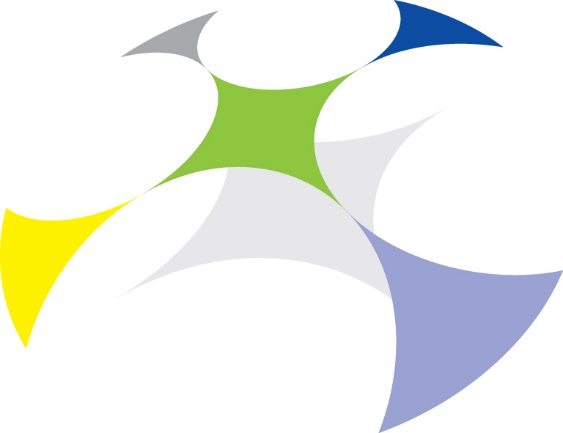 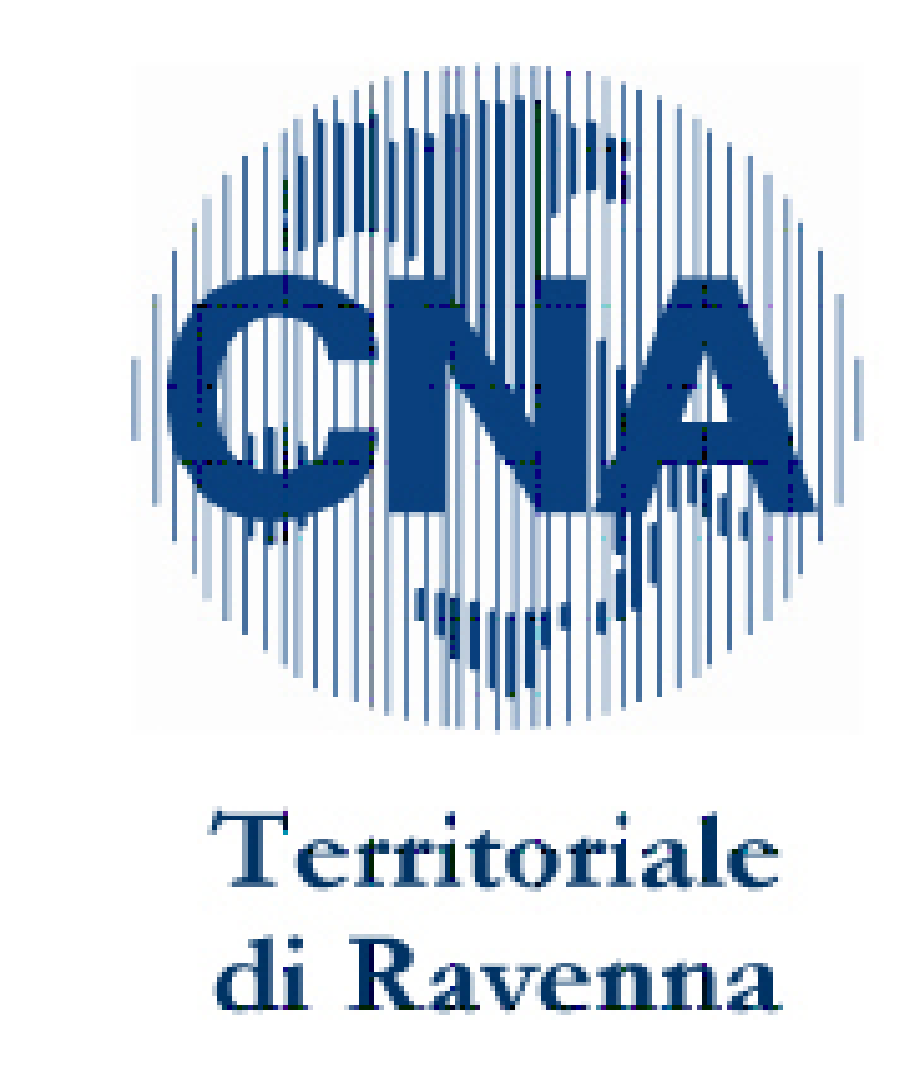 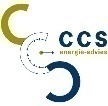 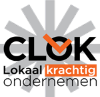 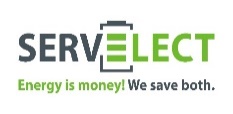 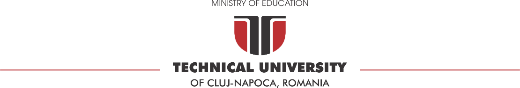 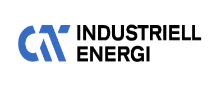 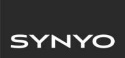 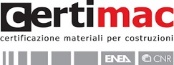 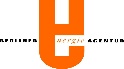 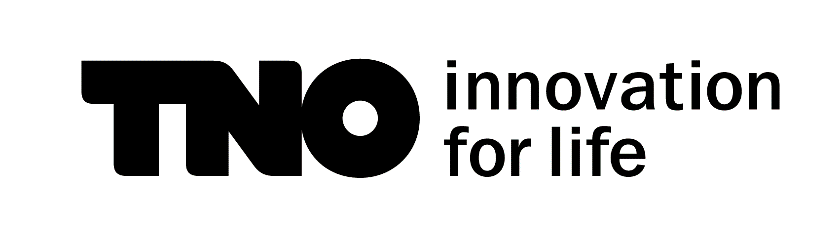 10 January, 2022
48